Istituto Magistrale Camillo  Finocchiaro Aprile
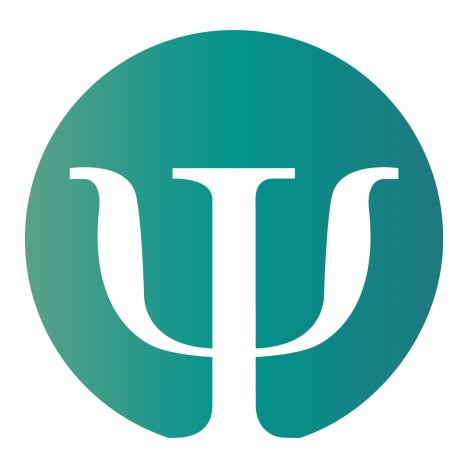 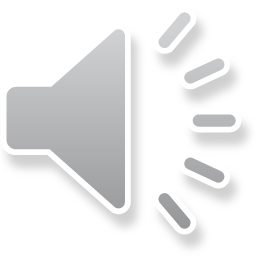 Via Cilea n.56 – 90144 Palermo
Tel 091.343509
OUR SCHOOL OFFERS TWO COURSES
The High School of Human Sciences 
The  High School of Human Sciences with Social Economic specialization. 
both are a five year course, aiming to acquire skills related to:
➢- training and educational processes
➢- relational problems
➢- communication methodologies
➢- cultural and intercultural processes
➢- economic - legal-social phenomena.
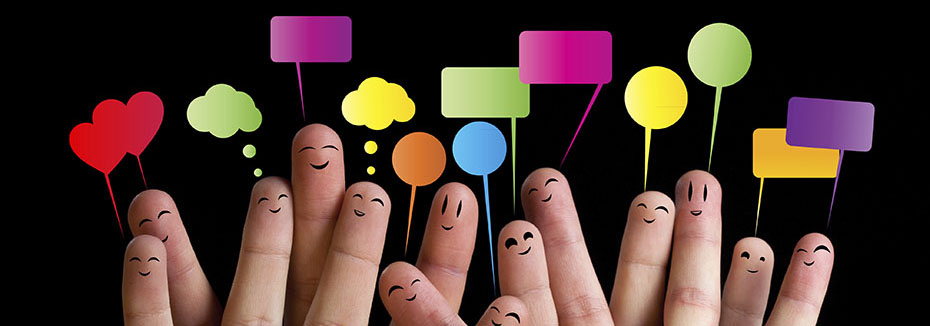 OUR INSTITUTE OFFERS TWO COURSES
The High School of Human Sciences
  It draws on the knowledge of the human being, focusing in particular on psychology and the sciences of education, strengthening the study of classical culture through Philosophy and Latin.
The High School of Human Sciences with an economic-social specialization 
deepens the knowledge of the social system, focusing in particular on Sociology, Law and Economics, with particular attention to Mathematics. This course also includes the study  of a second language.
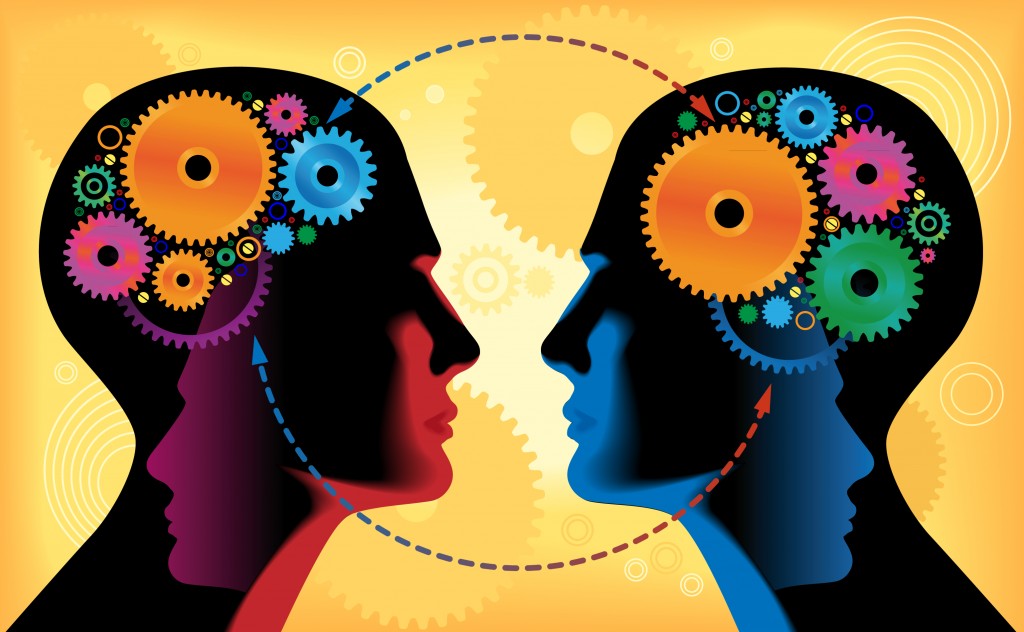 High School of Human Sciences
HIGH SCHOOL OF HUMAN SCIENCES
EXTRA CURRICULAR ACTIVITIES
Scientific Area
➢ Ed. To Health
➢Psychological Counselling - C.I.C
➢ Made in Italy - FAI
➢ Solidarity - Inclusion (Telethon, AIL, etc.)
➢ Information -Prevention (cancer, thalassemia, etc.)
➢Conferences with external experts, university and primary faculty (gender identity, motivational laboratories, drugs, alcohol, ludopathy, etc.)
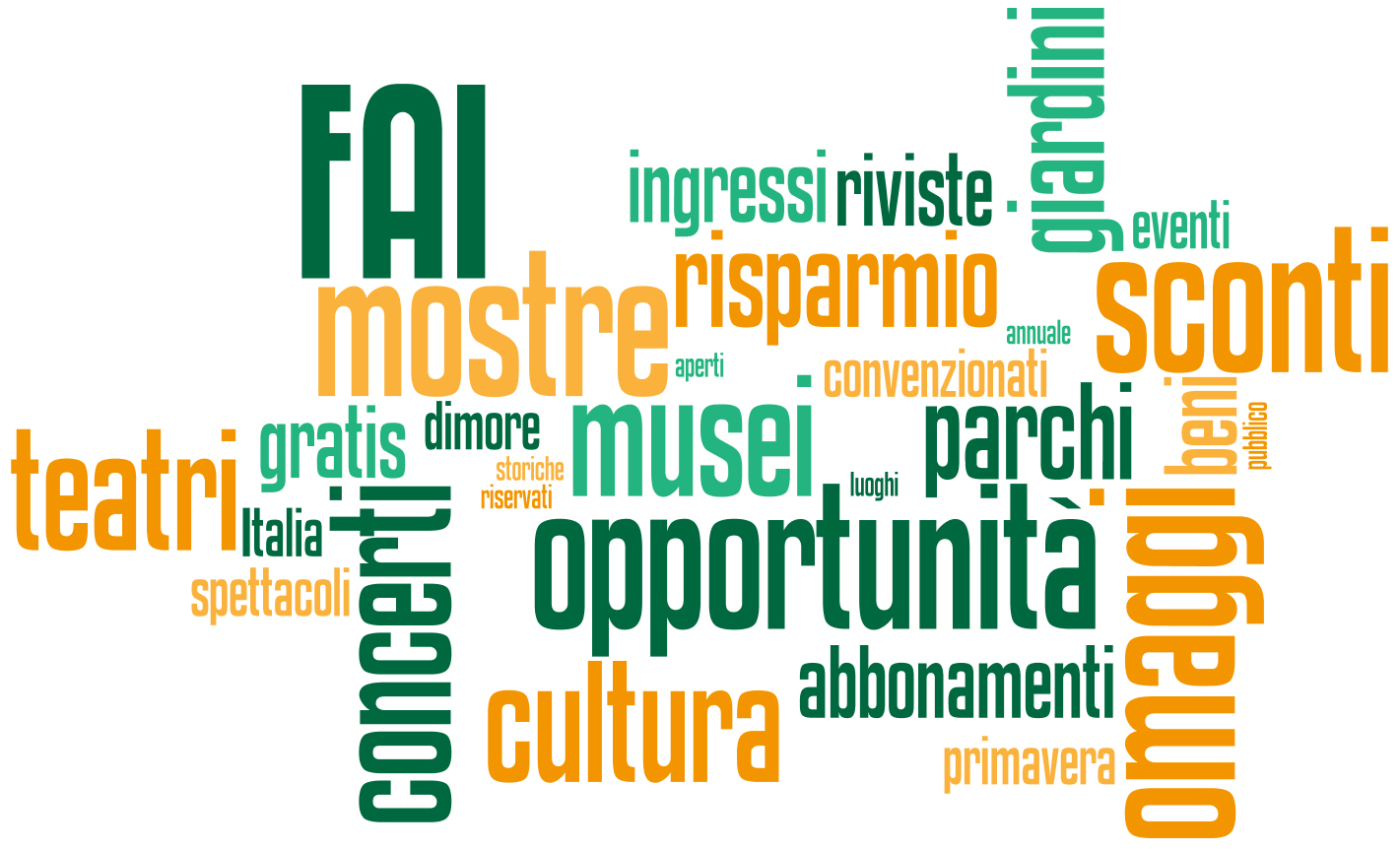 EXTRA CURRICULAR ACTIVITIES
Linguistic-Literary Area
➢B1 Certification courses 
➢ German course
➢Mondello Literary Prize
➢Libriamoci (MIUR)
➢Week of Dante's studies
➢Massimo Theatre plays
➢Cinema 
➢ Conferences with external experts, historians, writers, magistrates, etc. (Dacia Maraini, S.Formica, Petix, Feltri, Di Matteo, Zoccola etc.)
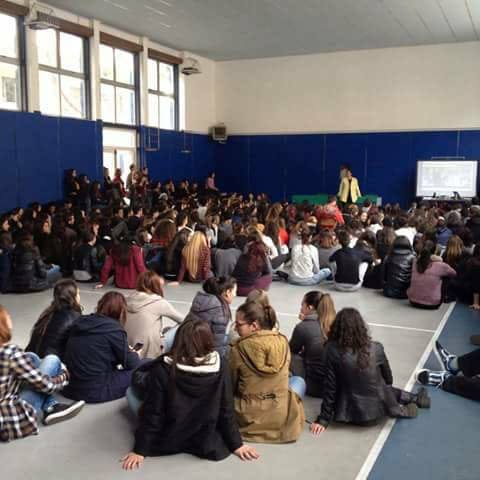 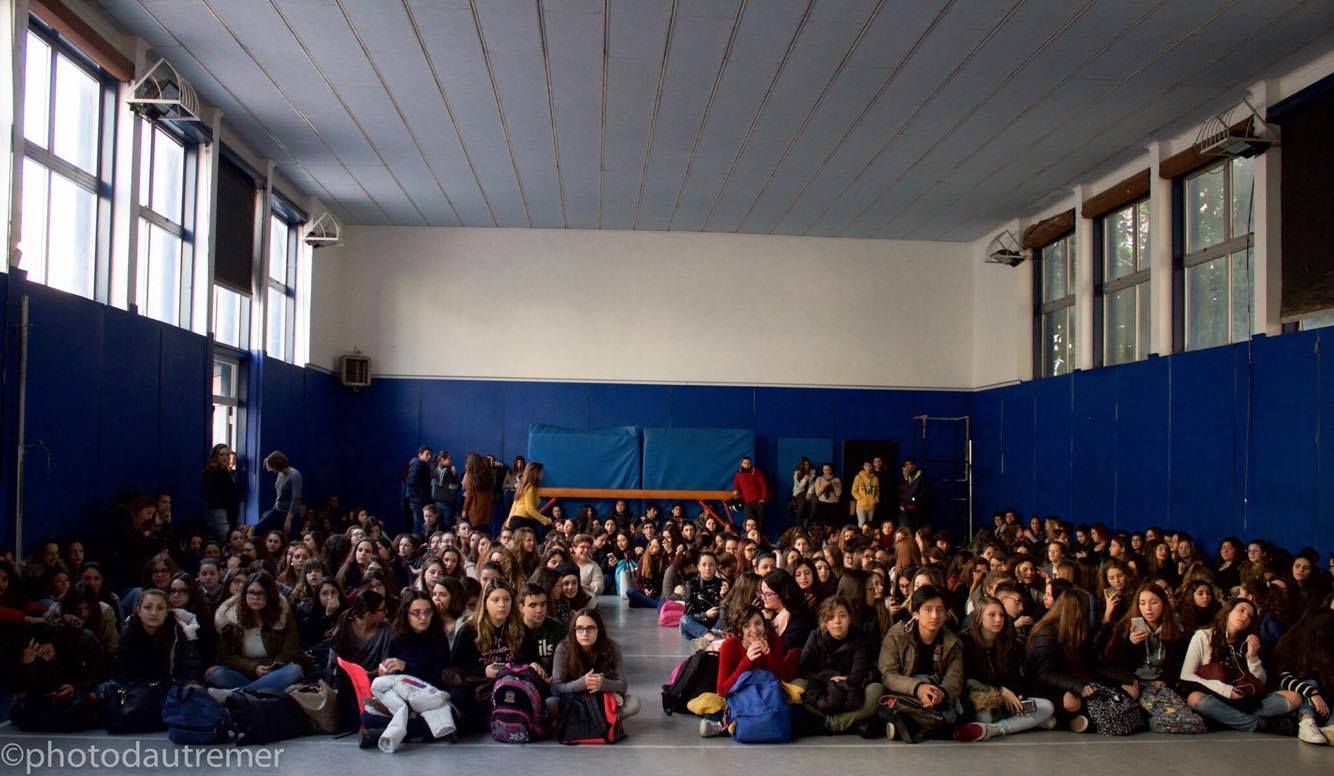 SPORT ACTIVITIES
➢Volley
➢Running
➢ Athletics
➢Tamburello ball
➢Cross-country race
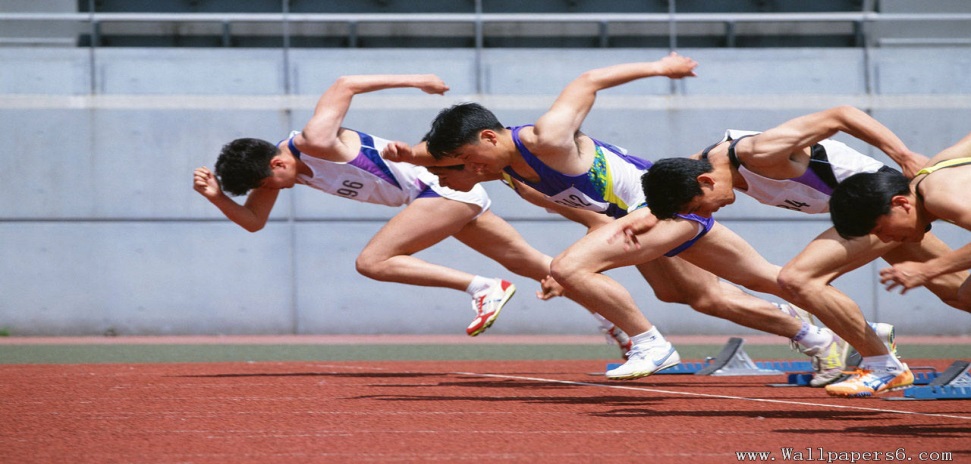 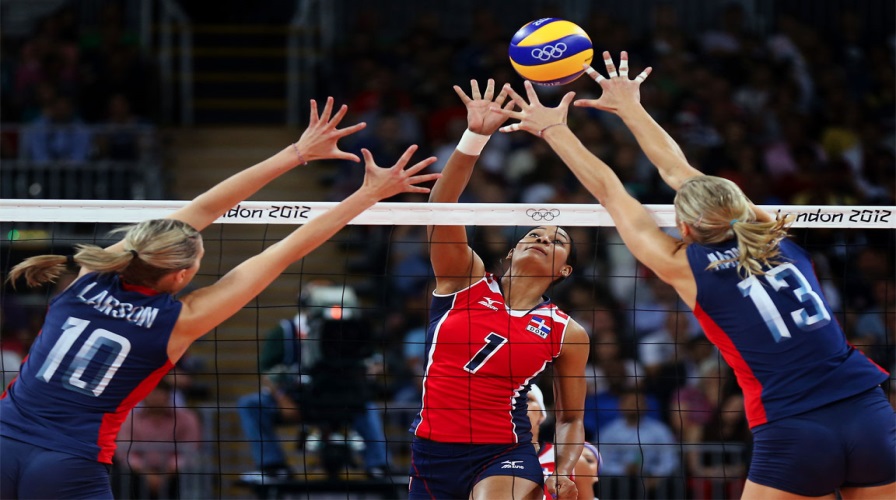 STUDENT WEEK  ACTIVITIES
➢THEATRE
➢CINEMA CLUB
➢CINEFILOSOFIA  (LEARNING PHILOSOPHY THROUGH 
   FILM ANALYSIS)
➢LECTURES
➢GROUP WORK LEARNING
➢ MUSIC - PHOTO – WRITING LABS
➢ FINAL SHOW
➢ SCHOOL BAND
➢NIGHT HAPPENING
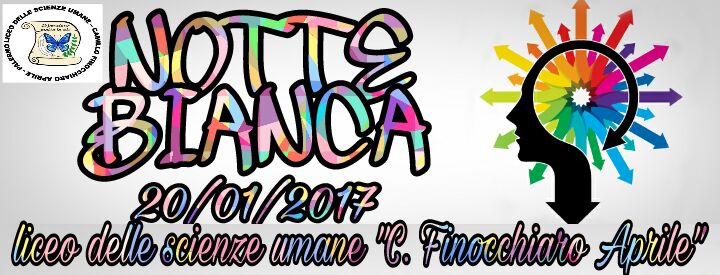 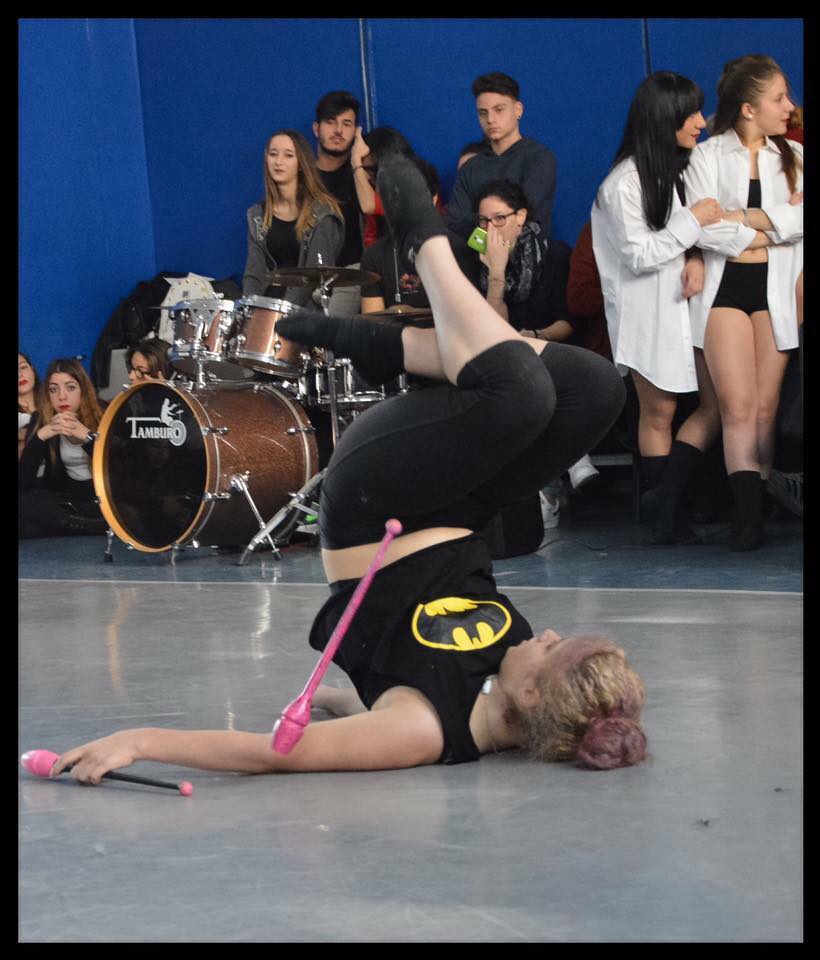 SCHOOL-WORK COURSES
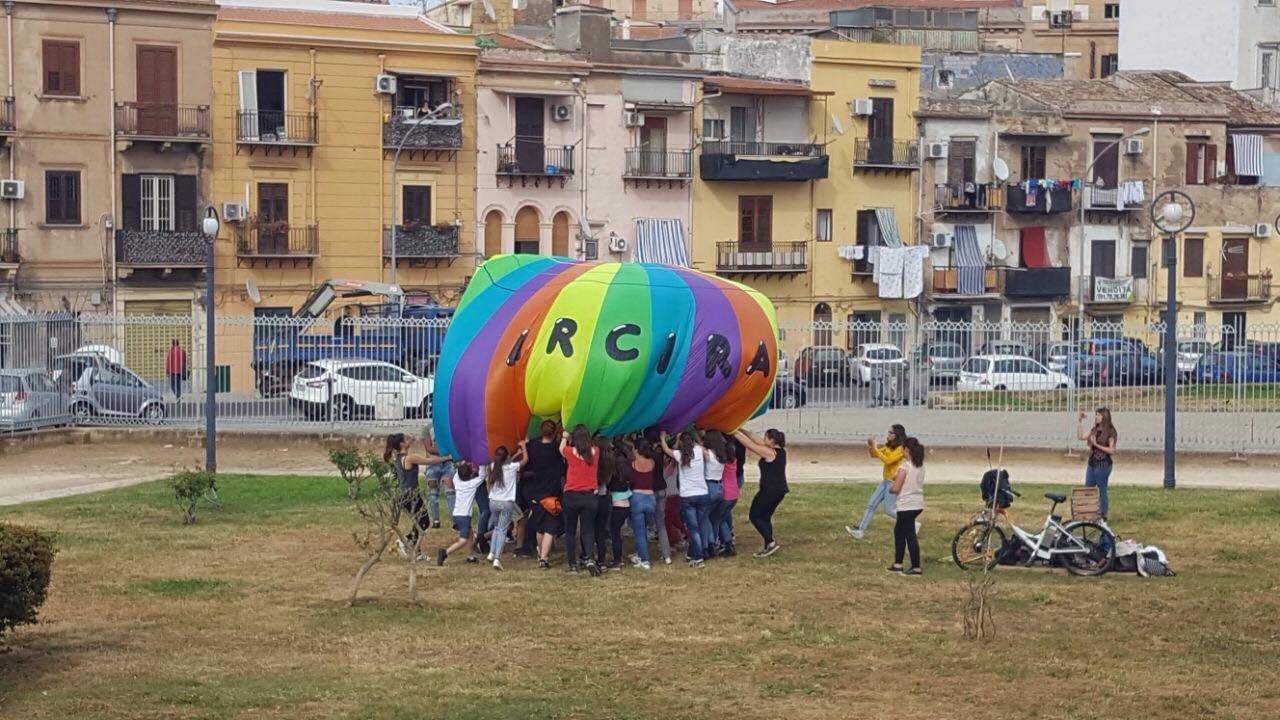 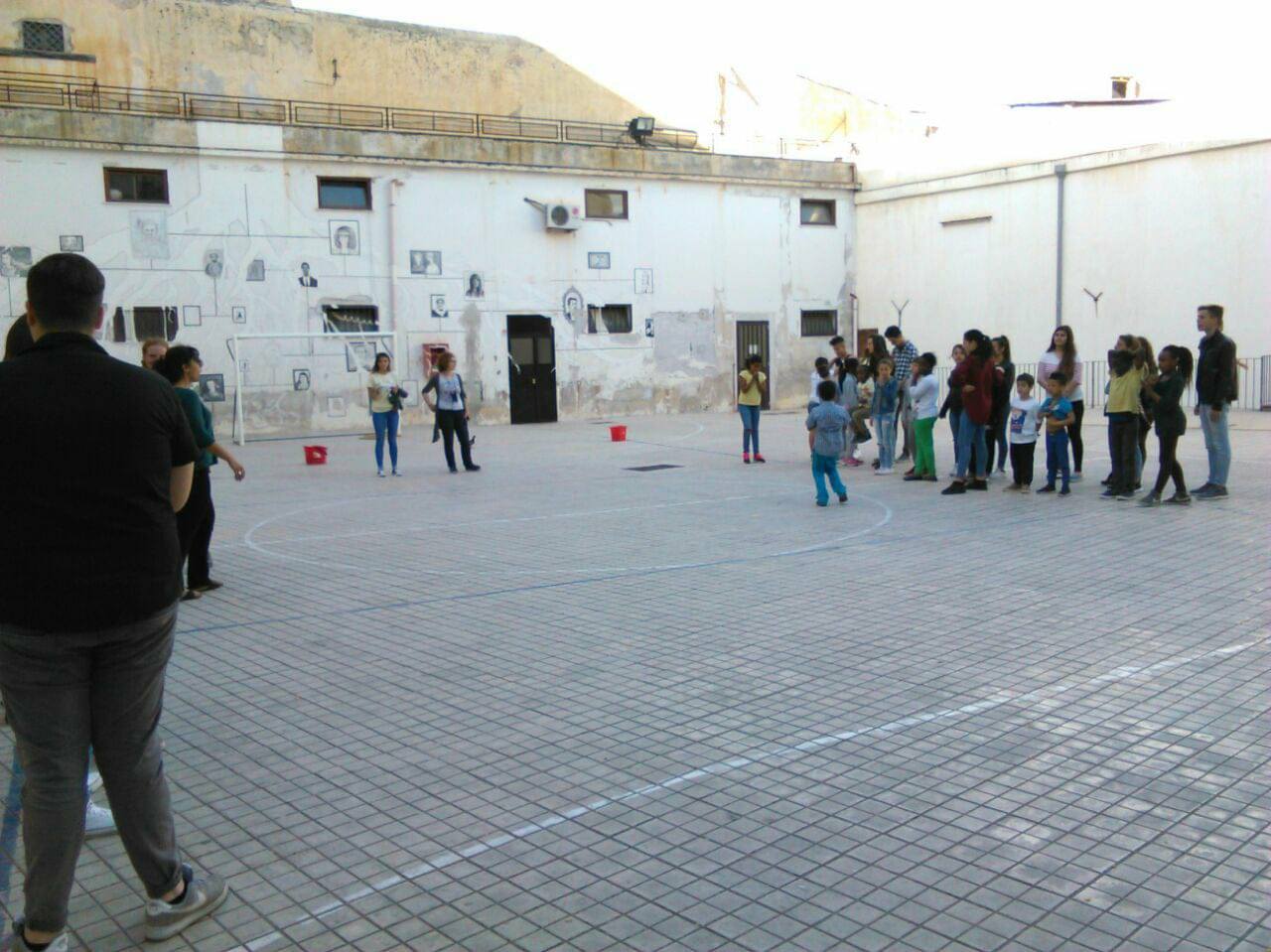 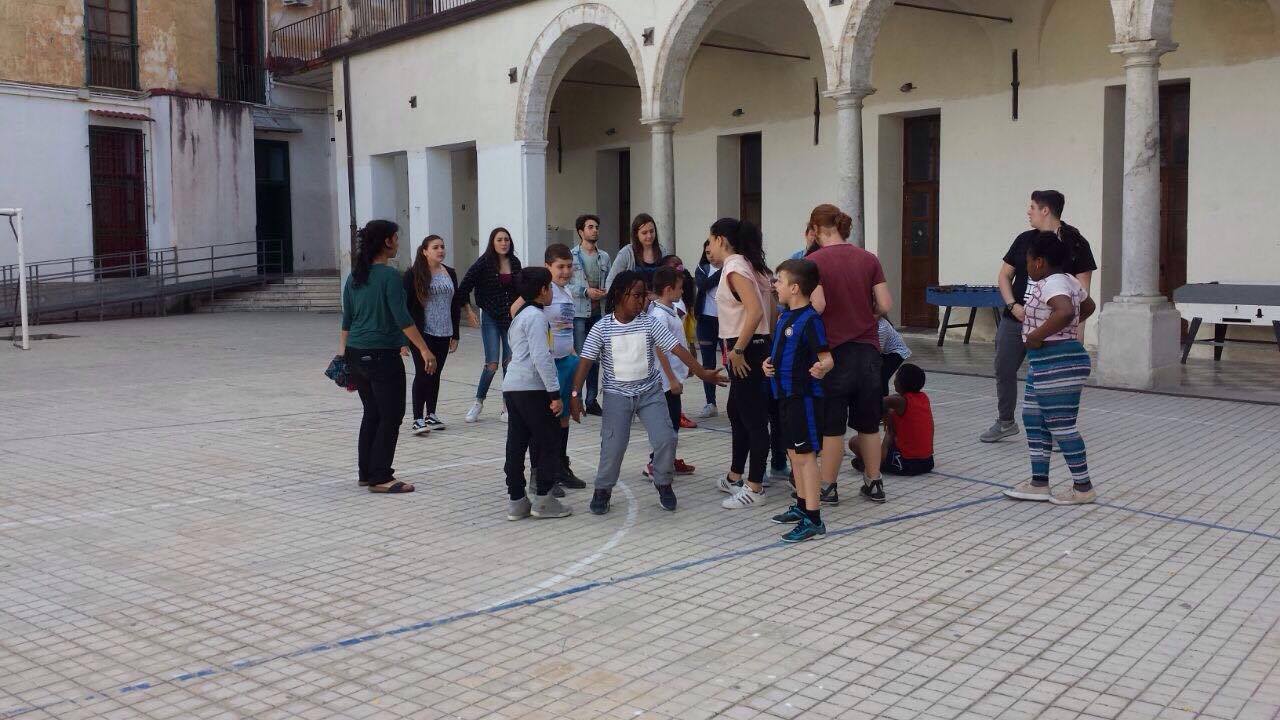 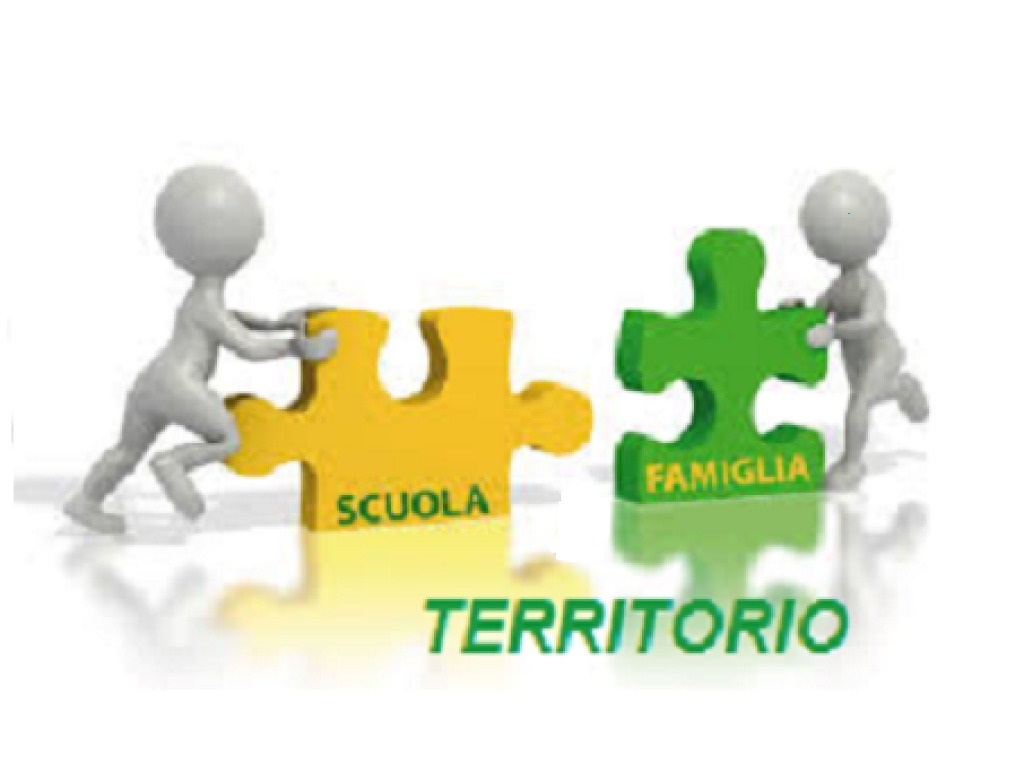 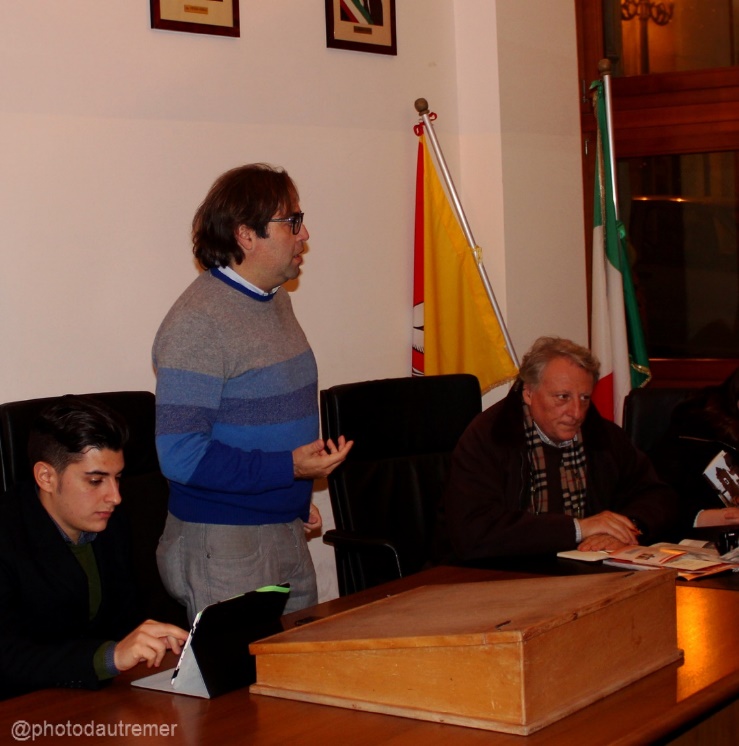 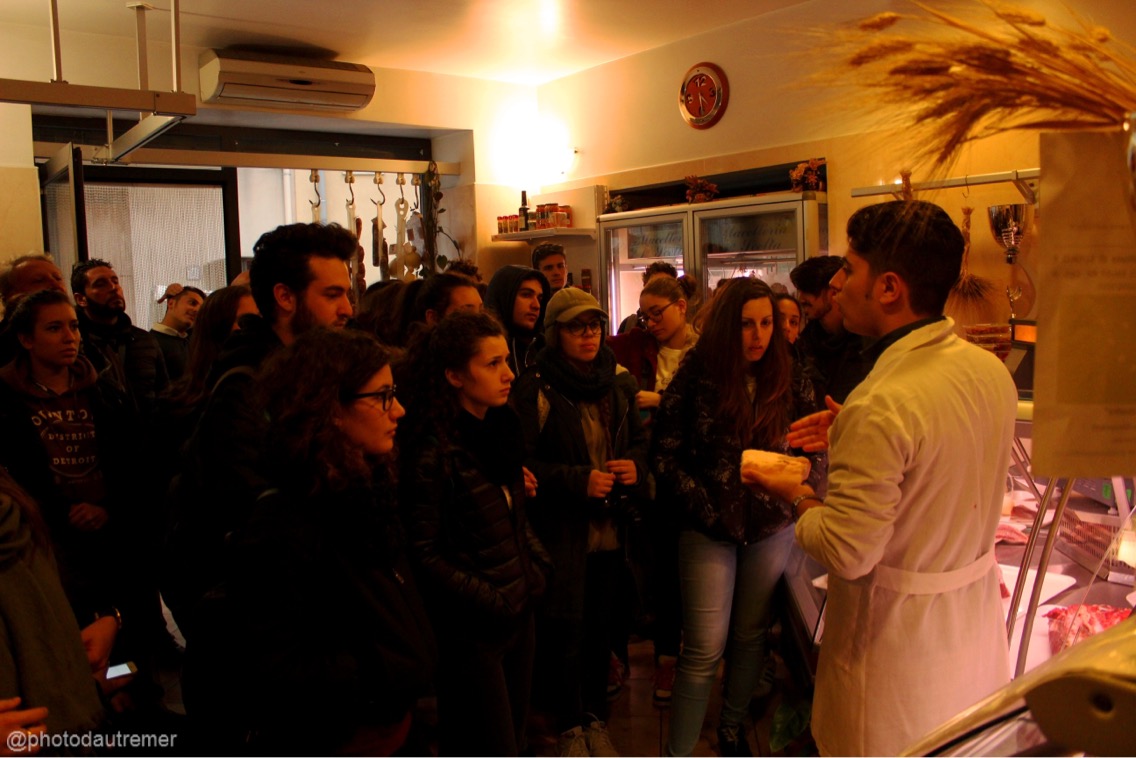 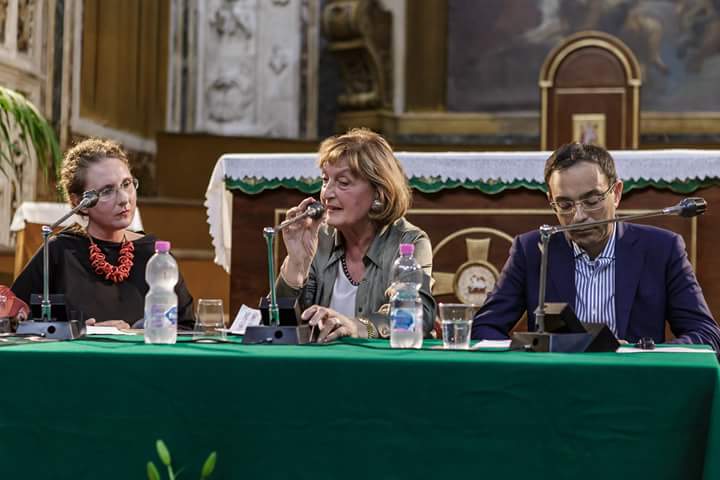 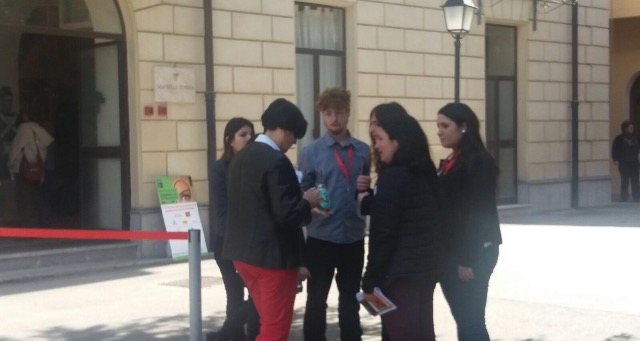 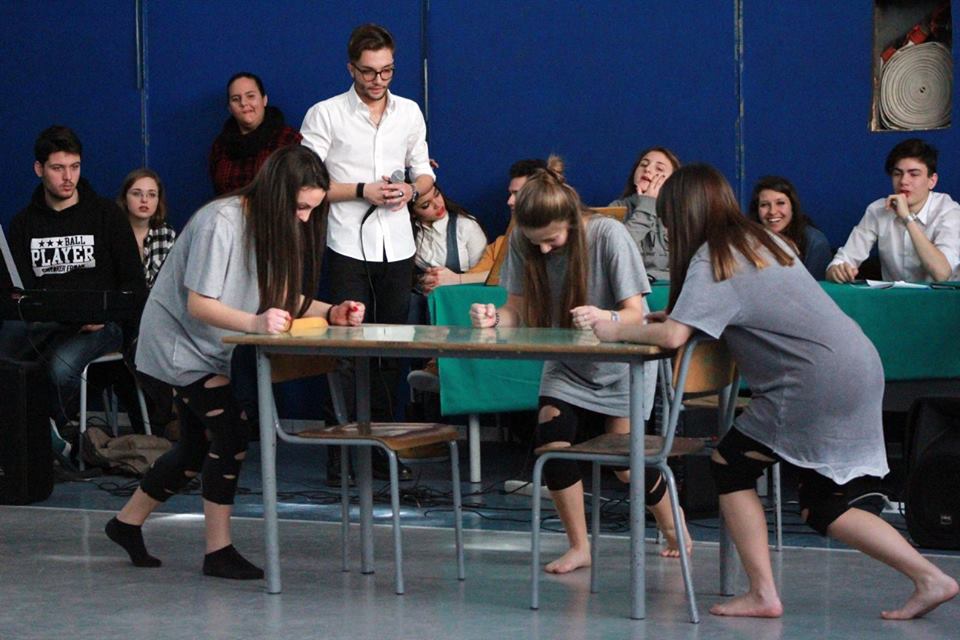 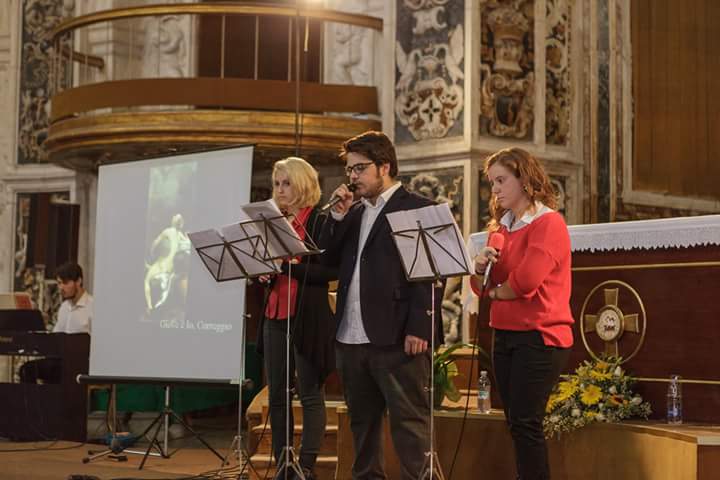 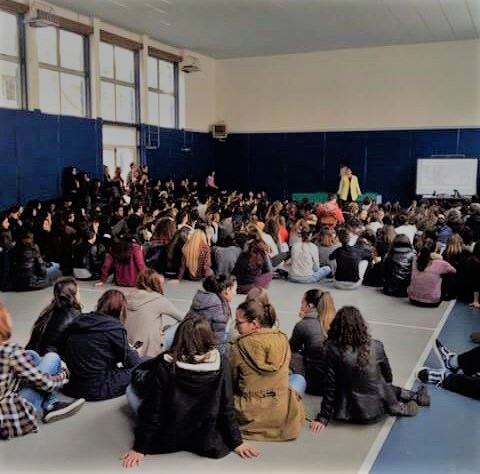 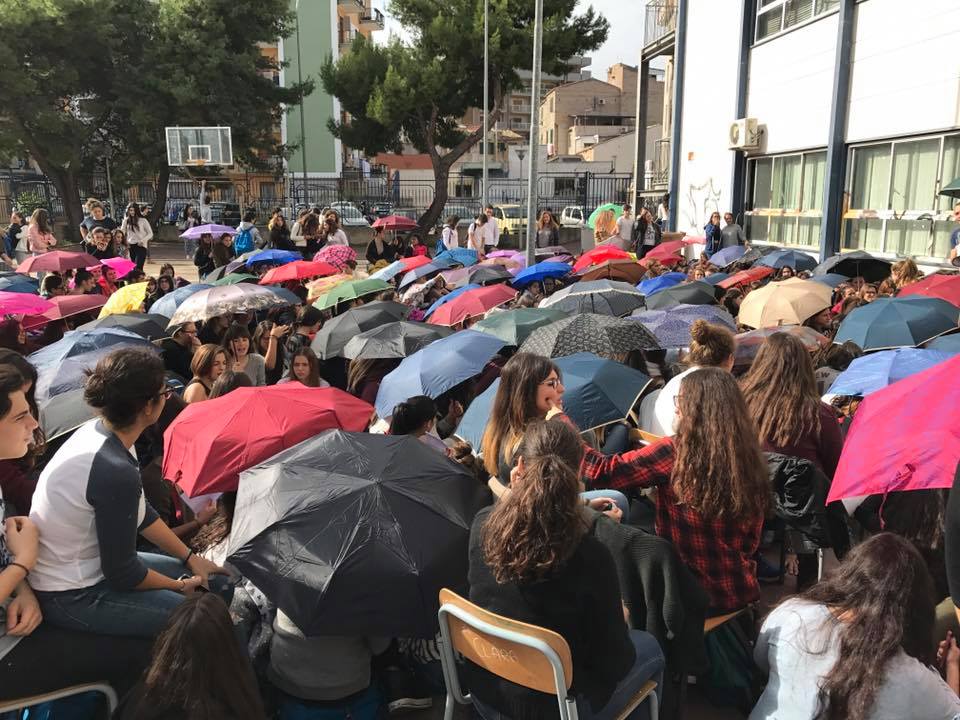 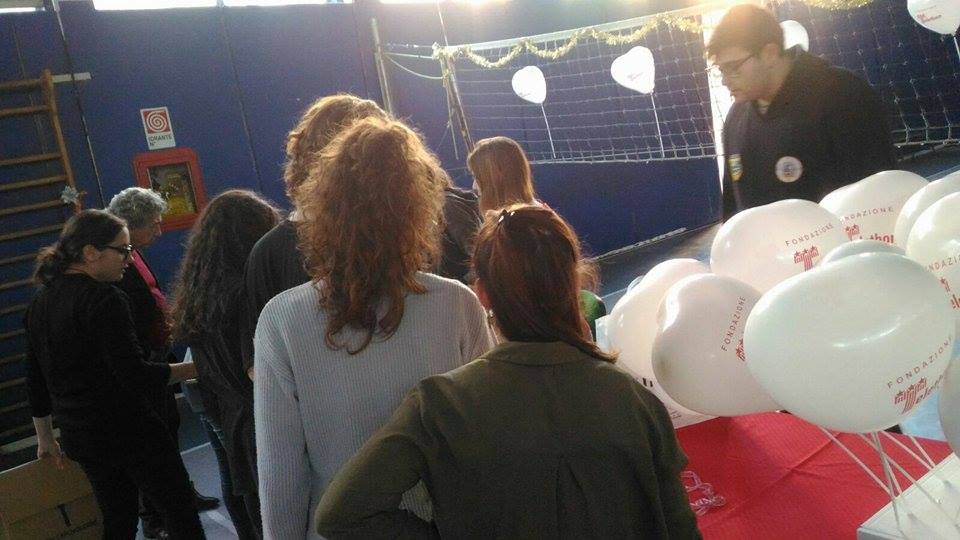 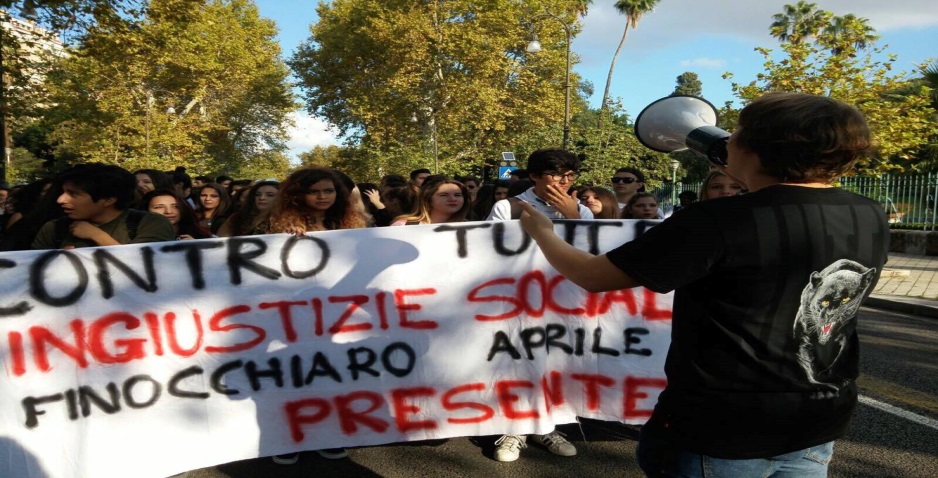 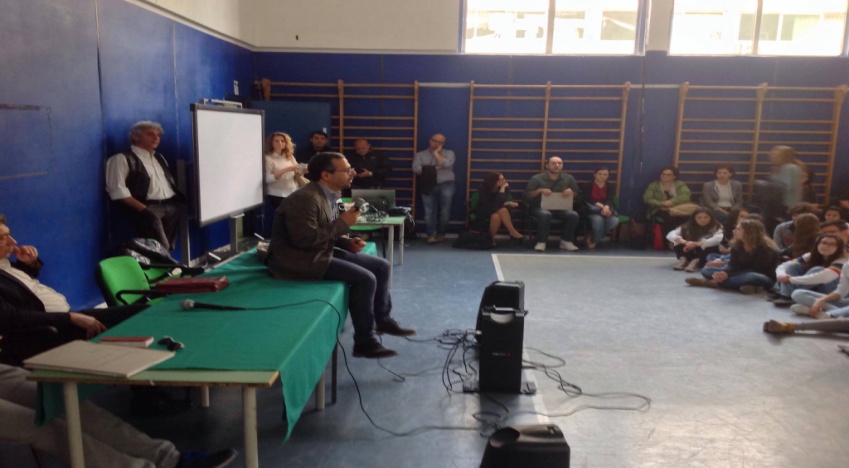 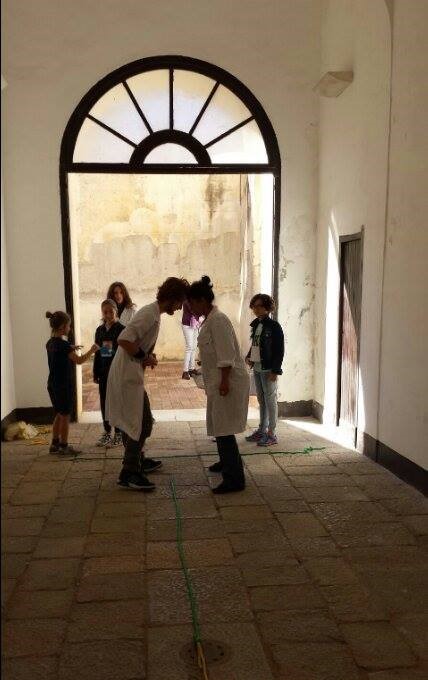 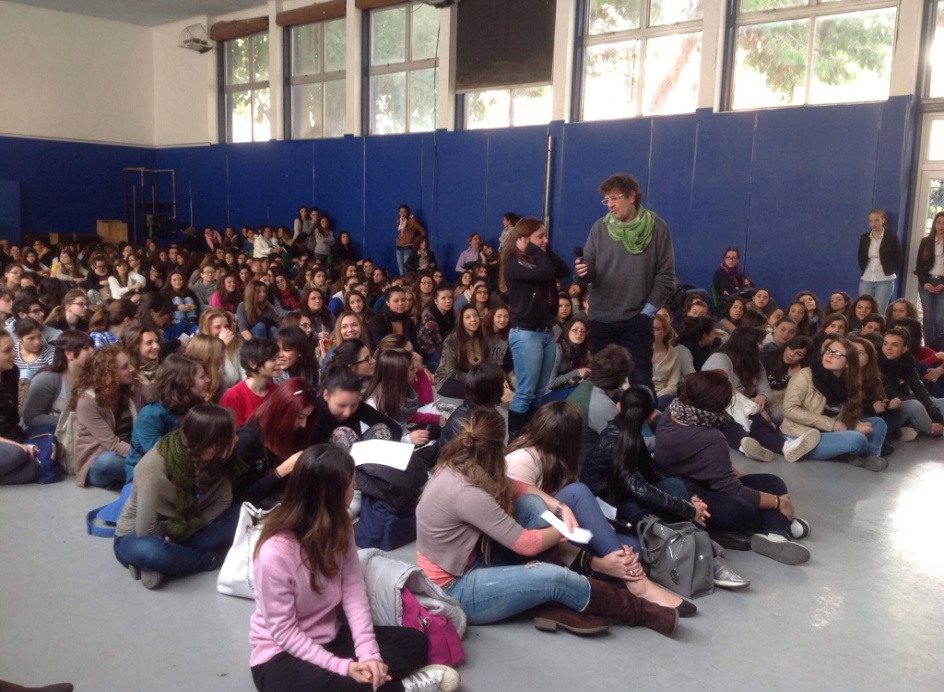 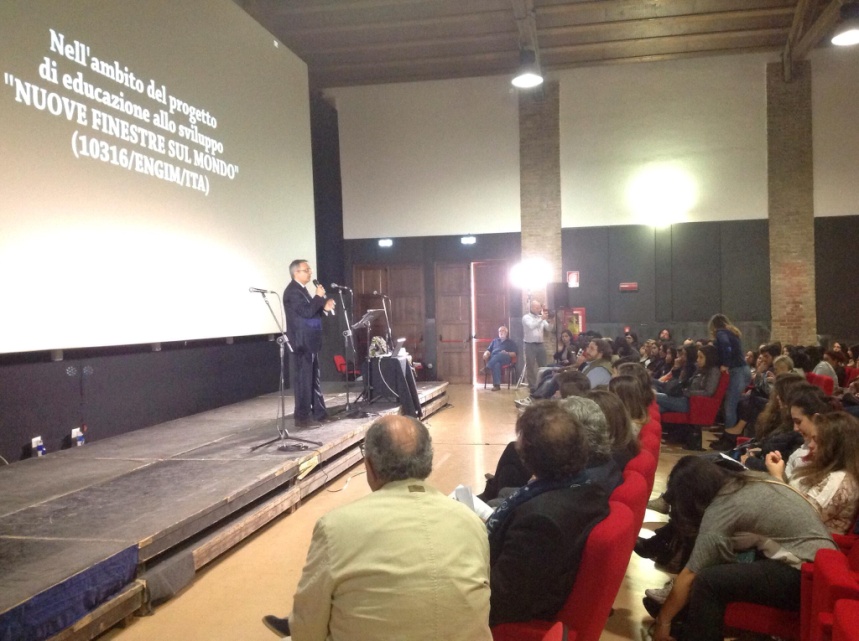 Work – school path
Working with FAI
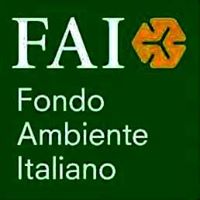 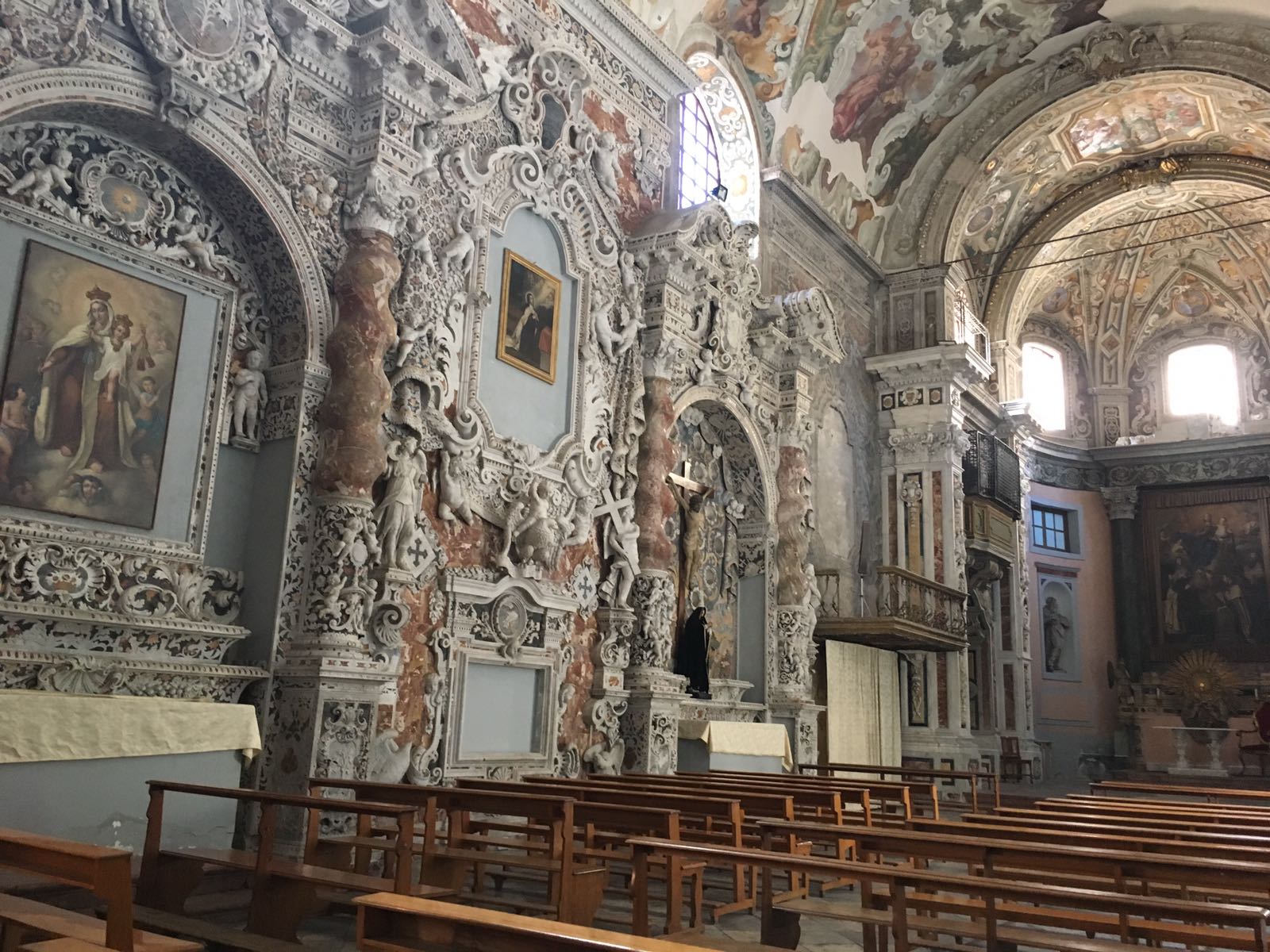 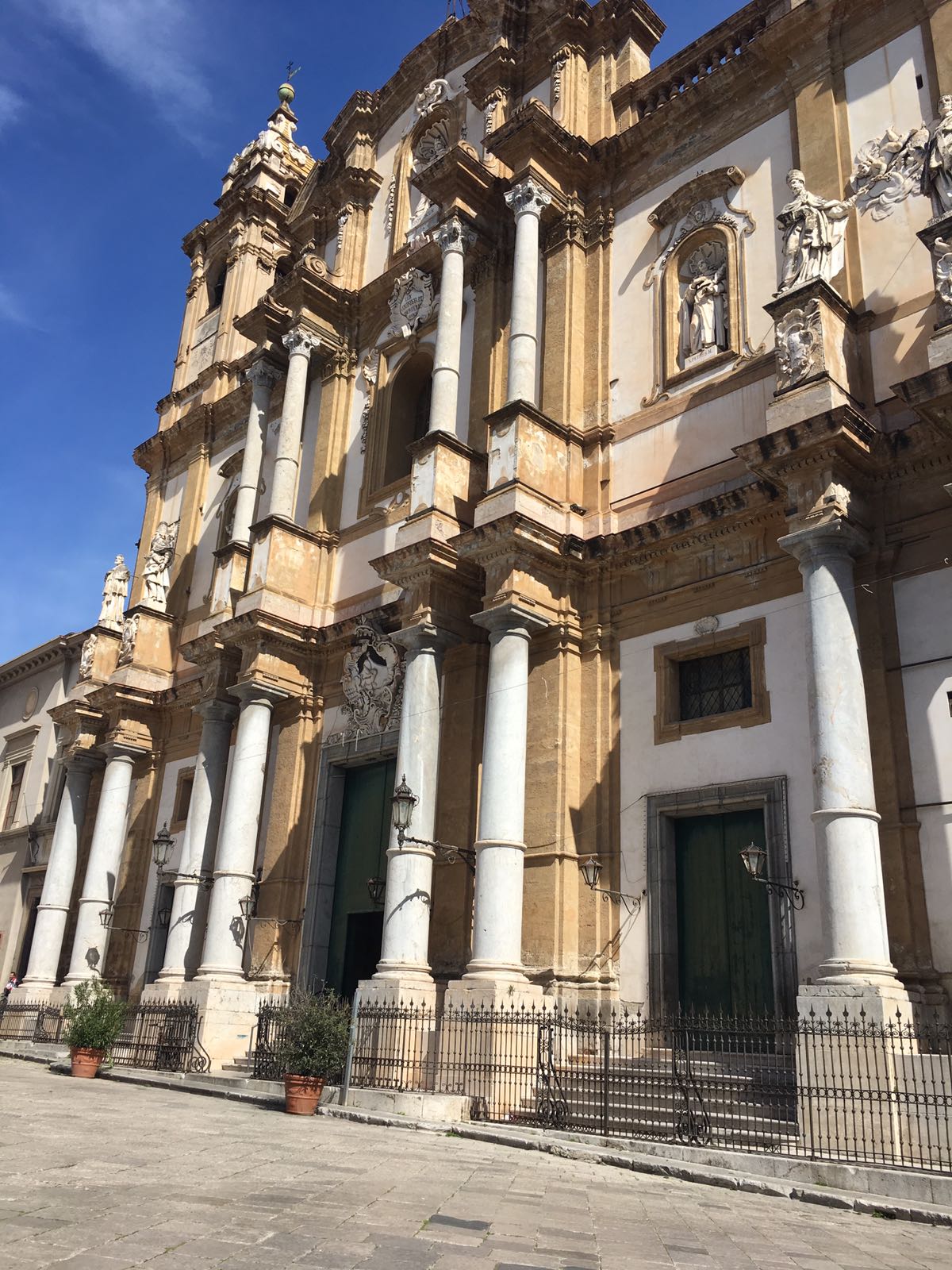 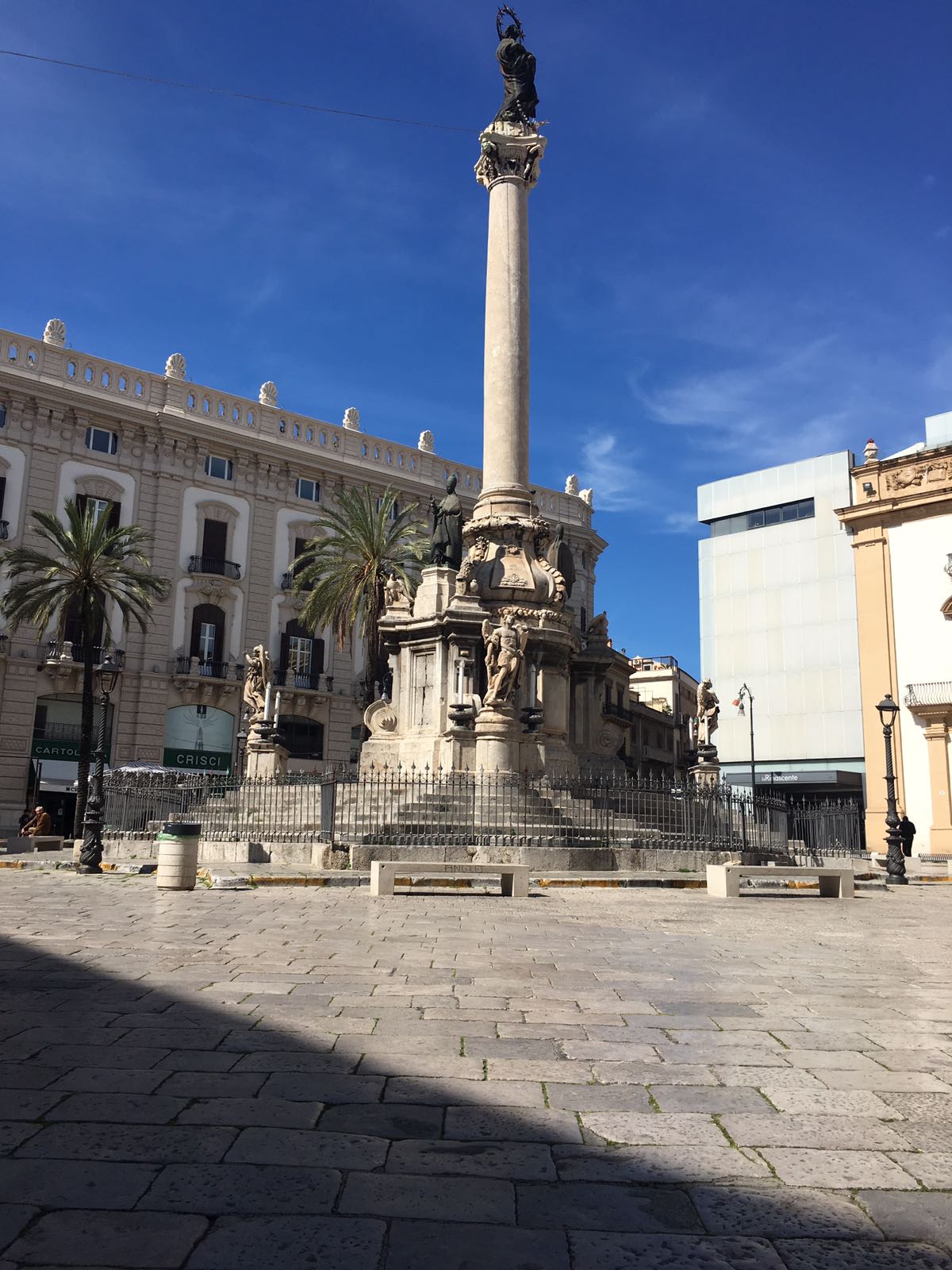 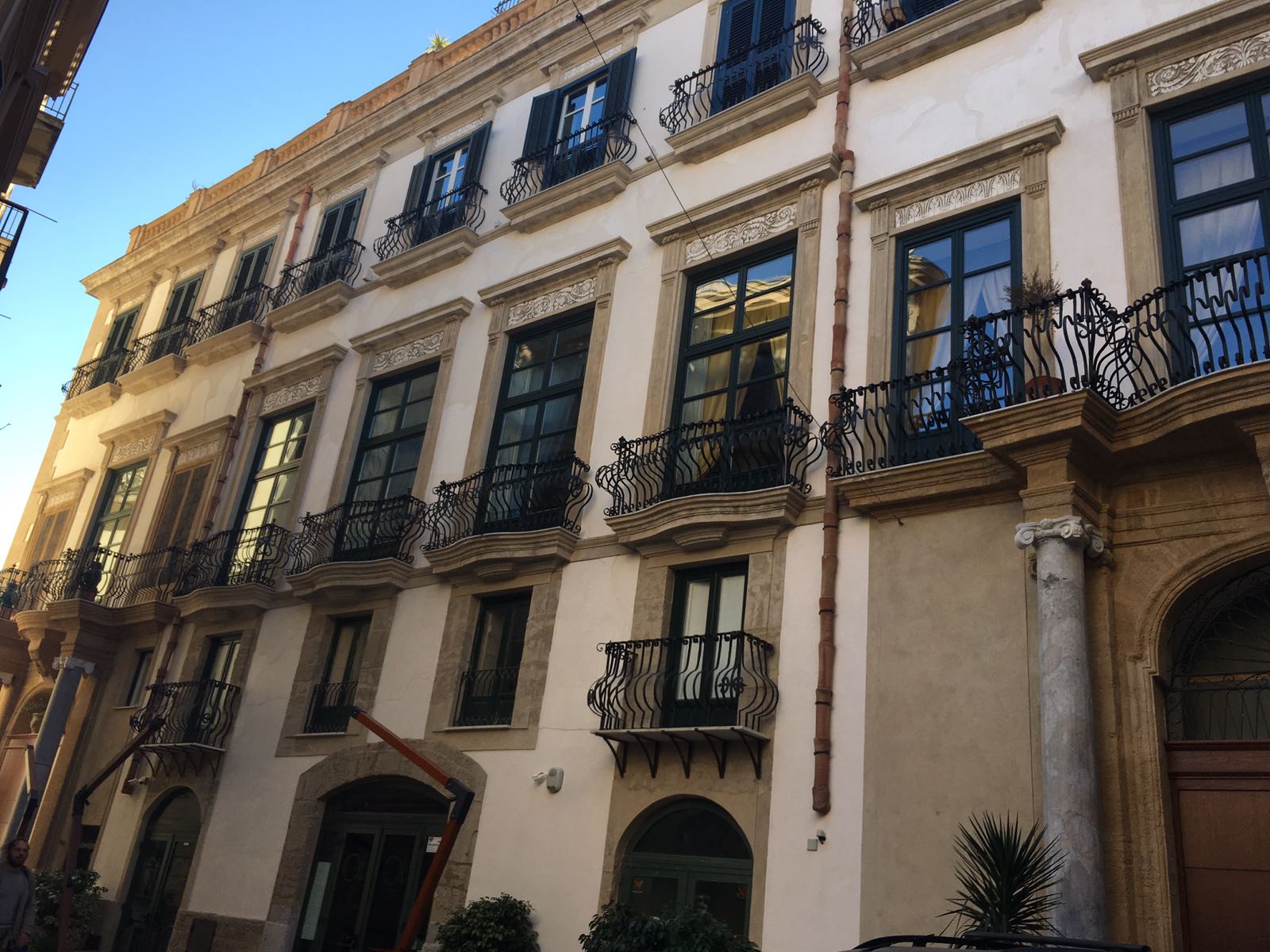 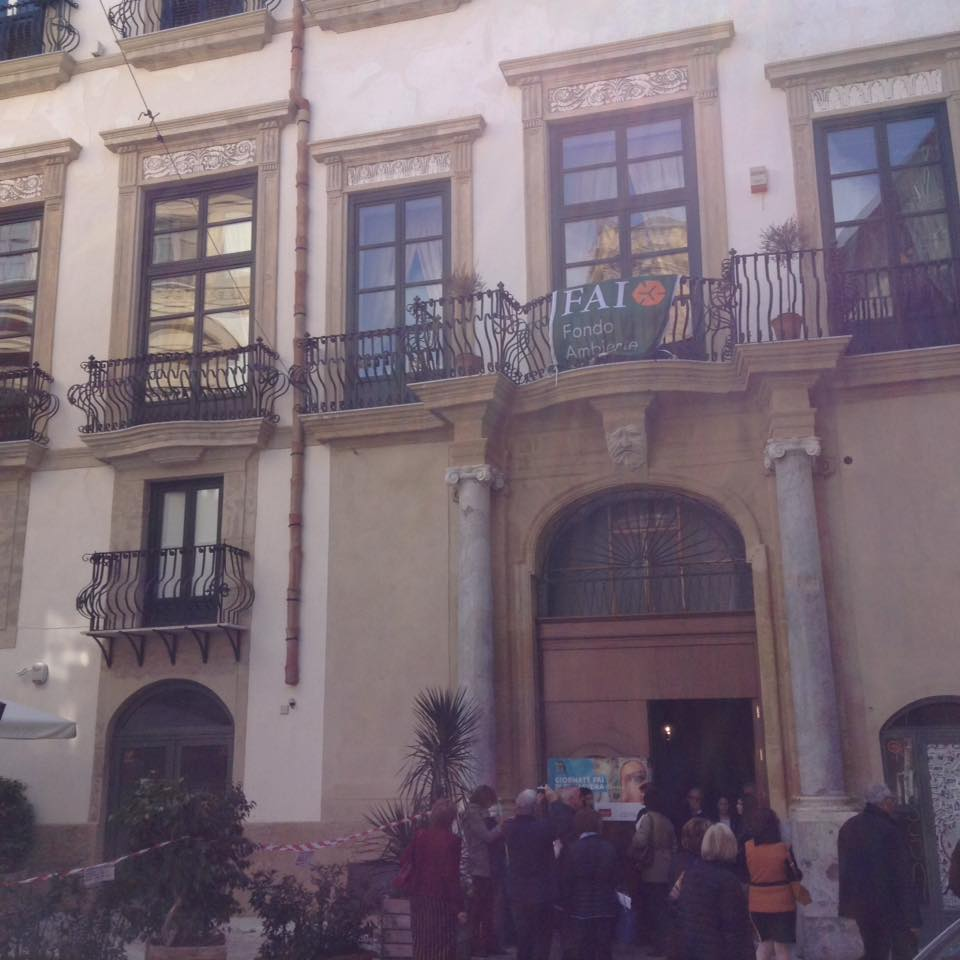 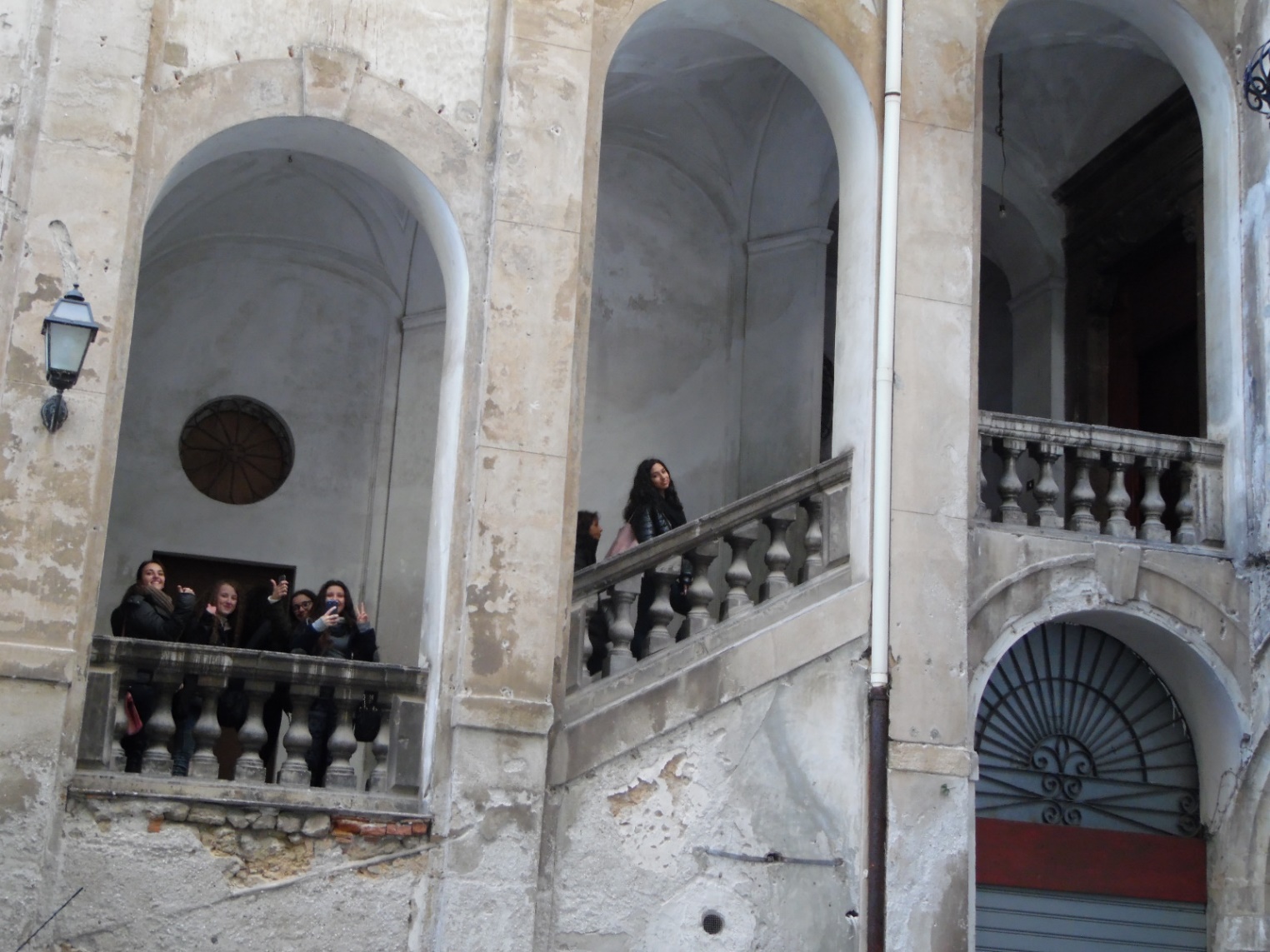 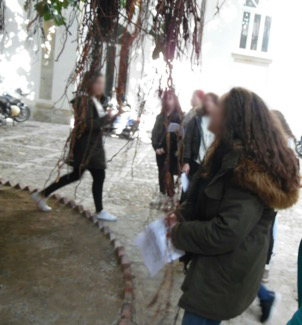 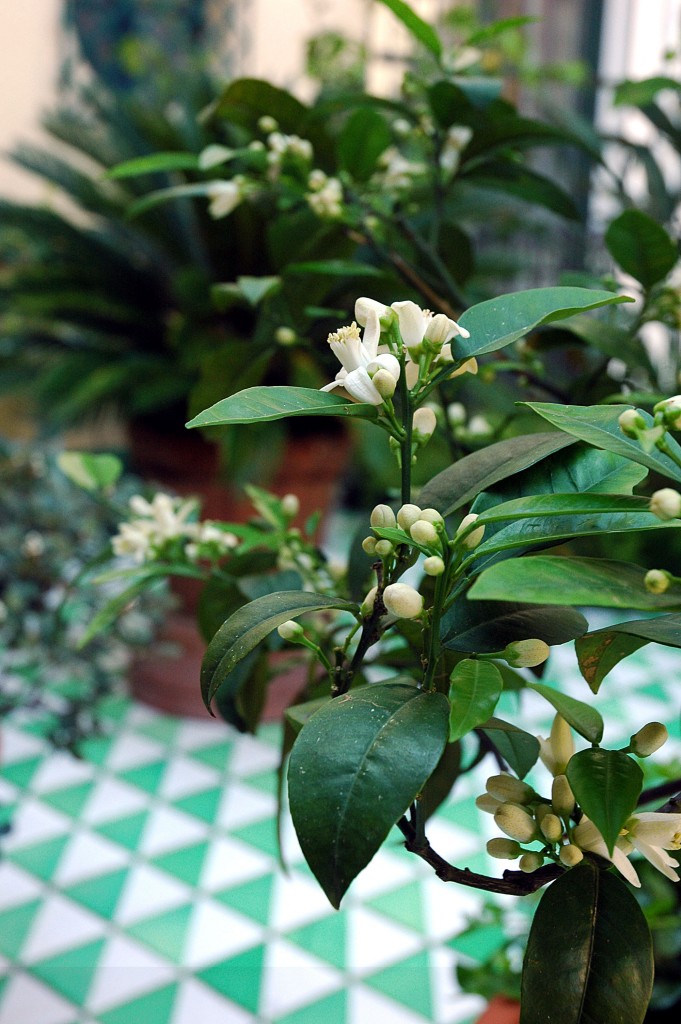 Palermo insegna
experience
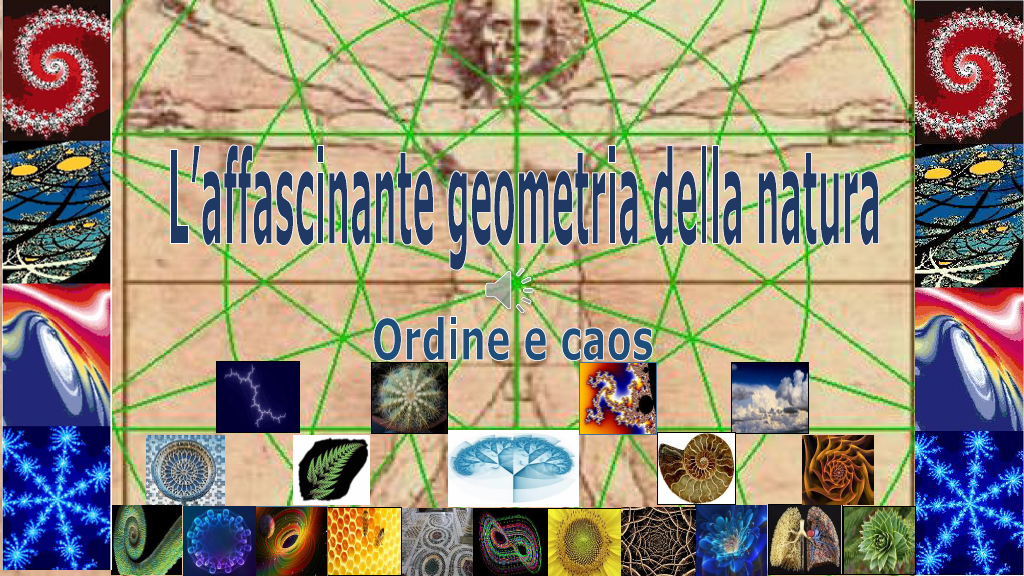 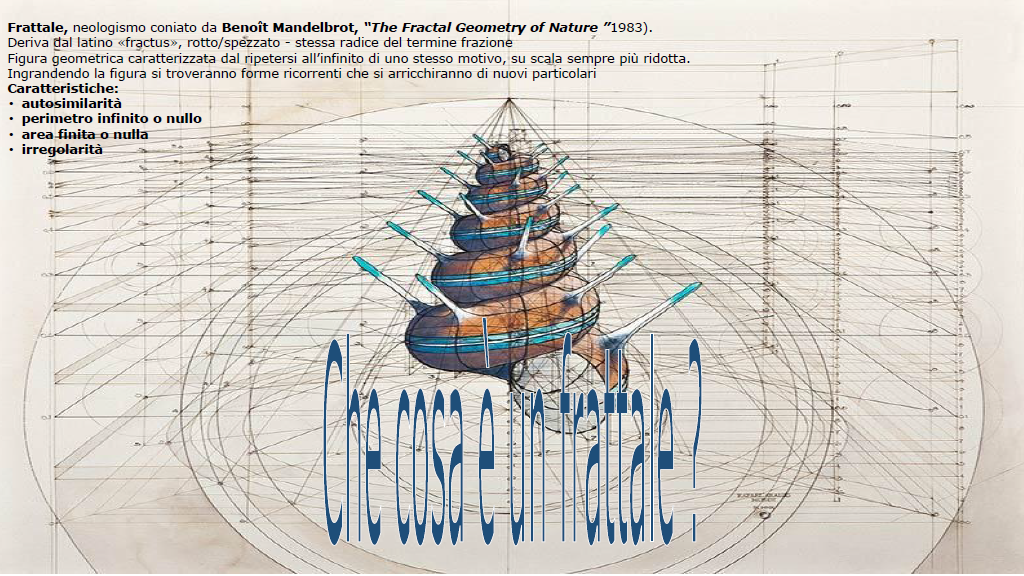 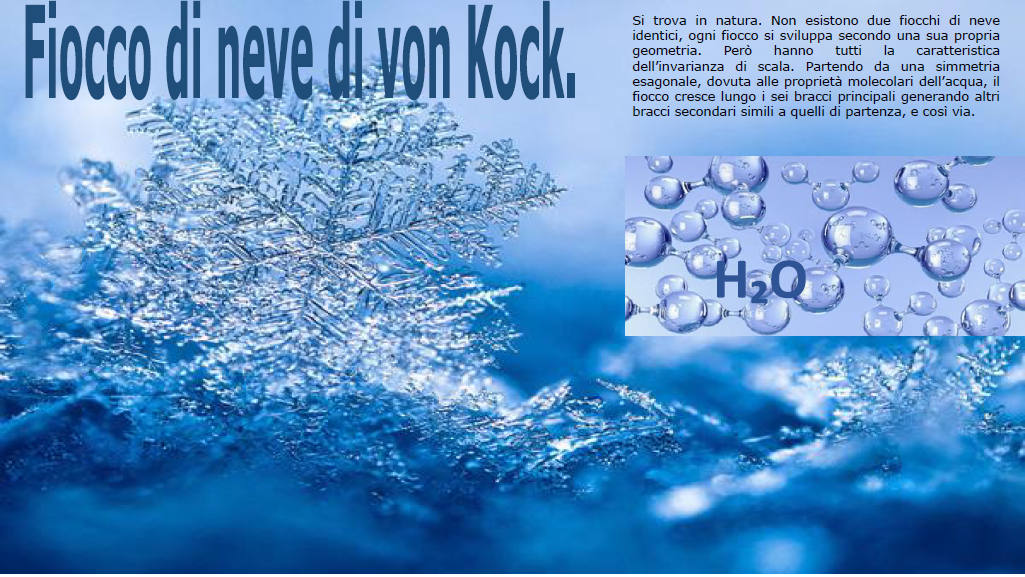 Fibonacci
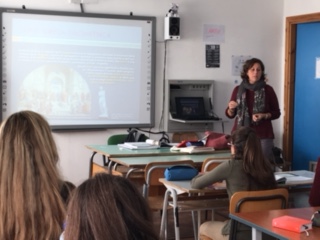 Art  lesson
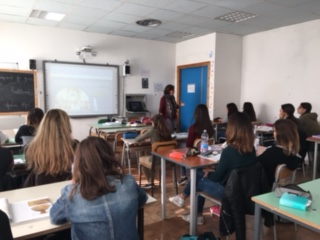 Art lesson